Drei eigennützige Gründe für Open Science
Einfluss von Open Science auf meine Forschung
Erik Kommol
Institut für Strategie, Technologie und Organisation
Department of Strategy and Innovation
19.10.2023
Oft fokussieren wir uns darauf, welchen Einfluss Open Science auf „die Forschung“ generell hat
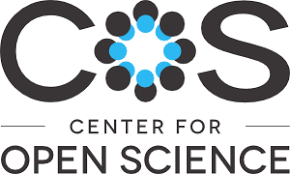 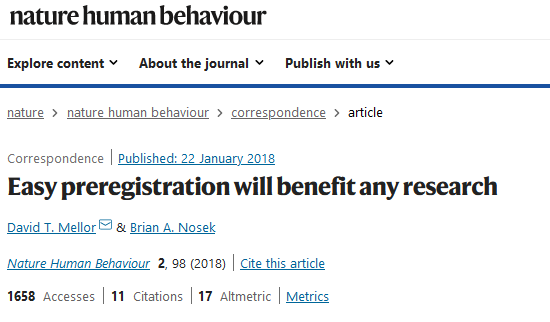 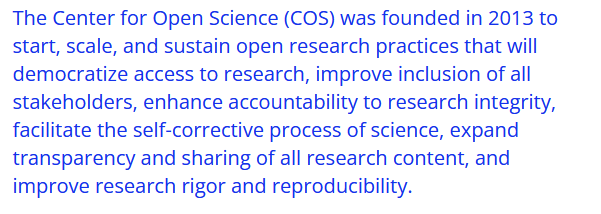 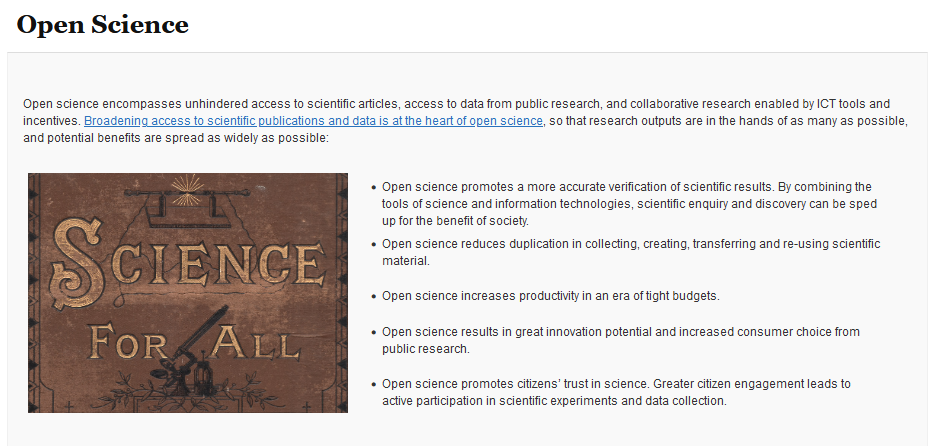 SEITE 2
Können wir als ForscherInnen auch persönlich von Open Science Praktiken profitieren?
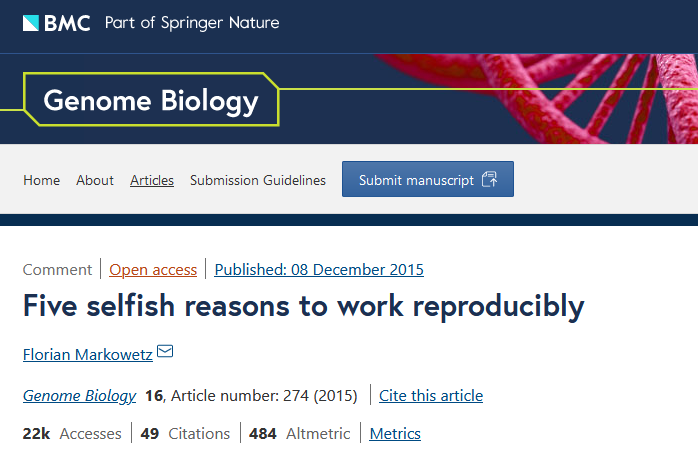 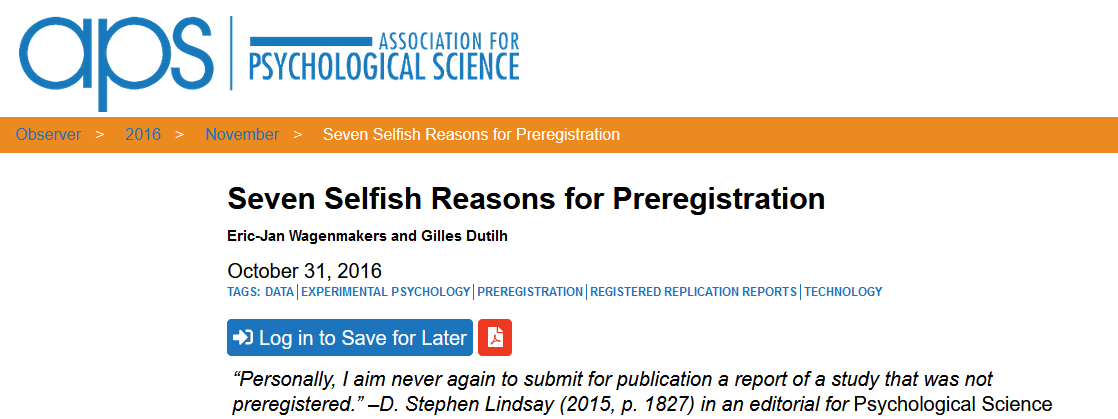 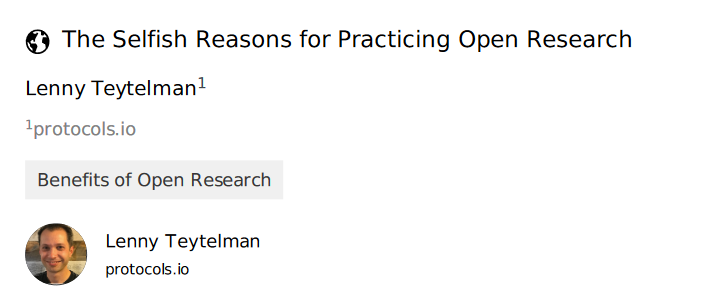 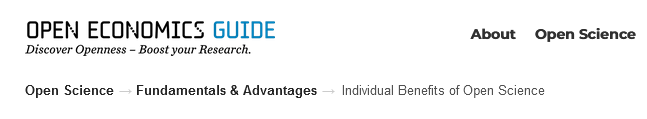 SEITE 3
Welchen Einfluss kann Open Science auf den individuellen Forscher haben?
Open Science als…
Orientierungshilfe im wissenschaftlichen Prozess 
Tool für validere Forschung
Wettbewerbsvorteil
SEITE 4
1. Open Science als Orientierungshilfe im wissenschaftlichen Prozess
Beispiel Präregistrierung: 
Definition: „Die Präregistrierung einer Studie ist die Verschriftlichung und Veröffentlichung eines Forschungsplans vor der Durchführung einer wissenschaftlichen Studie.“1
Genaue Planung der Methodik, geplanten Auswertung und Hypothesen notwendig
Intensive Auseinandersetzung mit dem Thema vor der Datenerhebung2 
Mögliche Fehlerquellen früh erkennen und beheben können2
Paper „einfacher“ zu schreiben durch vorherige Planung2
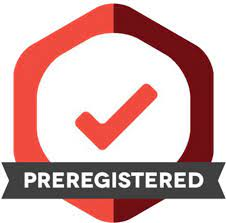 SEITE 5
1https://www.iqb.hu-berlin.de/fdz/Praeregistrierung
2Basierend auf persönlichen Erfahrungen
2. Open Science als Tool um den eigenen Forschungsprozess zu verbessern
Durch Open Science Praktiken (z.B. Open Code, Open Data) kann der eigene Forschungsprozess verbessert werden1:
Workflow verbessern beim Coding
Veröffentlichung der Materialien (z.B. experimentelles Setup, Analysecode) kann das gewissenhafte Arbeiten erhöhen
Verantwortung gegenüber SteuerzahlerIn/ anderer Stakeholder
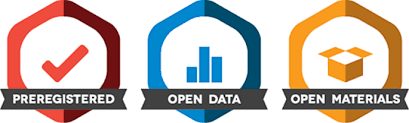 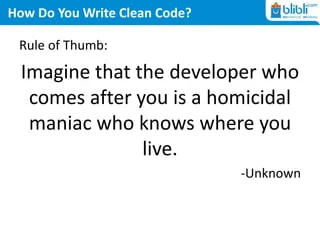 SEITE 6
1Basierend auf persönlichen Erfahrungen
3. Open Science als Wettbewerbsvorteil (1)
Open Science Praktiken werden zunehmend verwendet:
PLOS Journals (2019 – 2022) (n = 71109, PLOS research articles)
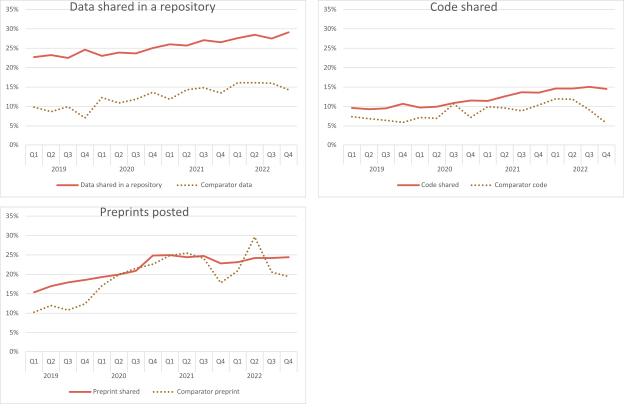 SEITE 7
1https://theplosblog.plos.org/2023/04/open-science-indicators/
3. Open Science als Wettbewerbsvorteil (2)
Funders/ Journals fordern vermehrt Open Science Praktiken1
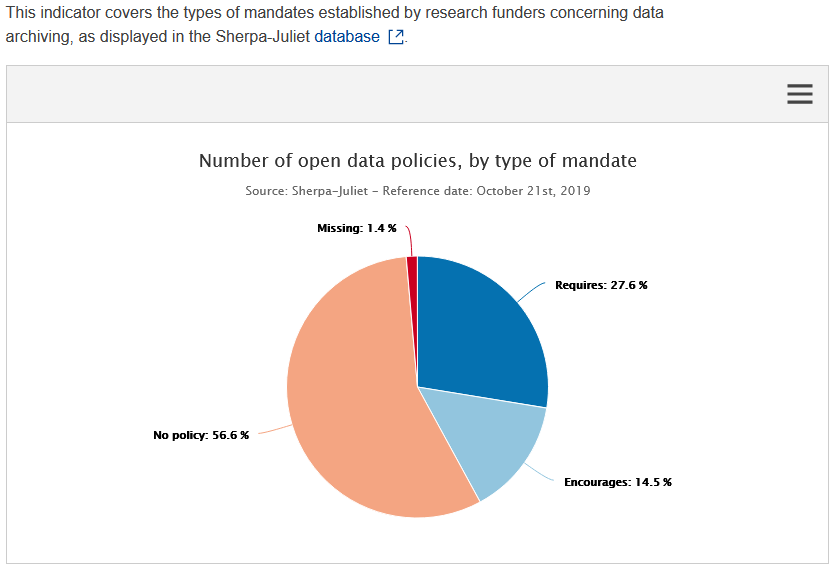 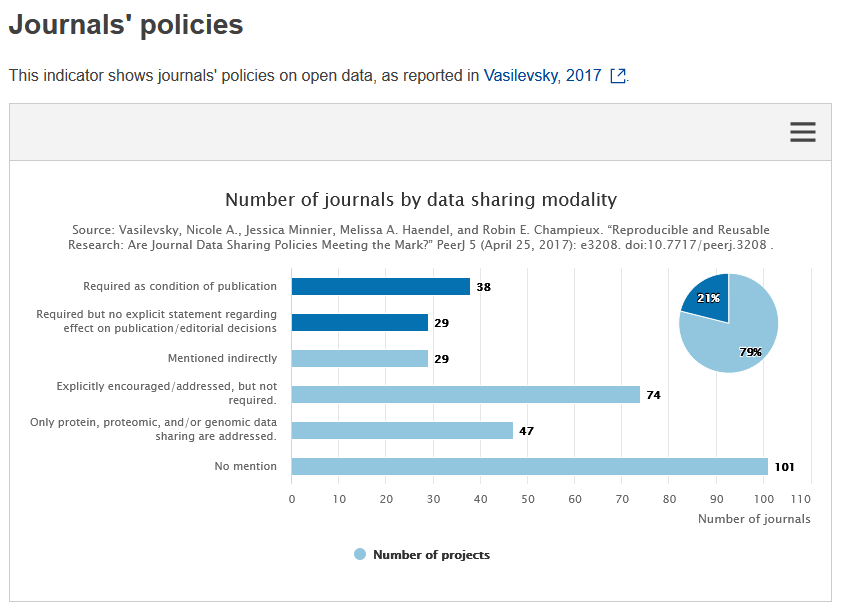 SEITE 8
1https://research-and-innovation.ec.europa.eu/strategy/strategy-2020-2024/our-digital-future/open-science/open-science-monitor/facts-and-figures-open-research-data_en
3. Open Science als Wettbewerbsvorteil (2)
Open Science kann auch Vorteile für den/die ForscherIn als Individuum haben
Funding Sources/ Journals fordern vermehrt Open Science Praktiken
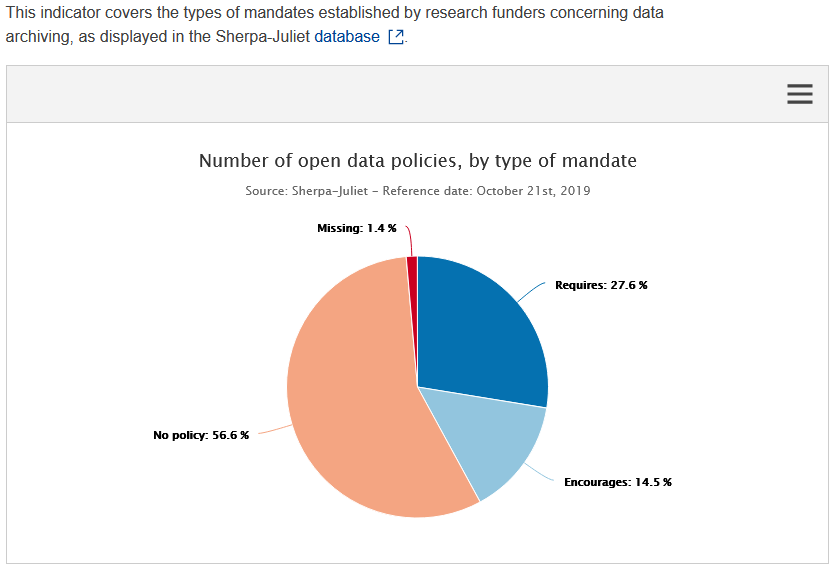 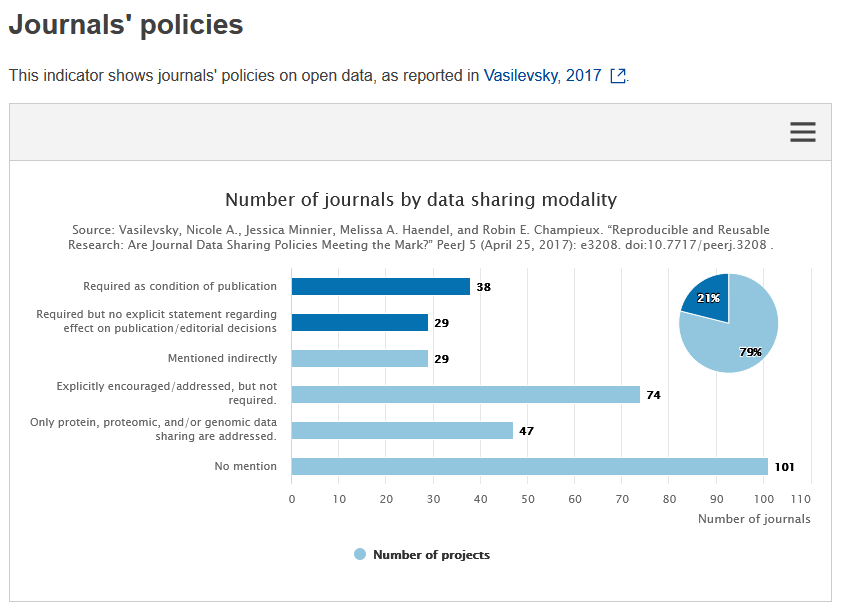 SEITE 9